Physical and Numerical Analysis for Hurricanes
Simone Appella, Chris Budd, Johnathan Dawes, Yyanis Johnson-Llambias, Tony Shardlow  Kate Powers, Jason Wood
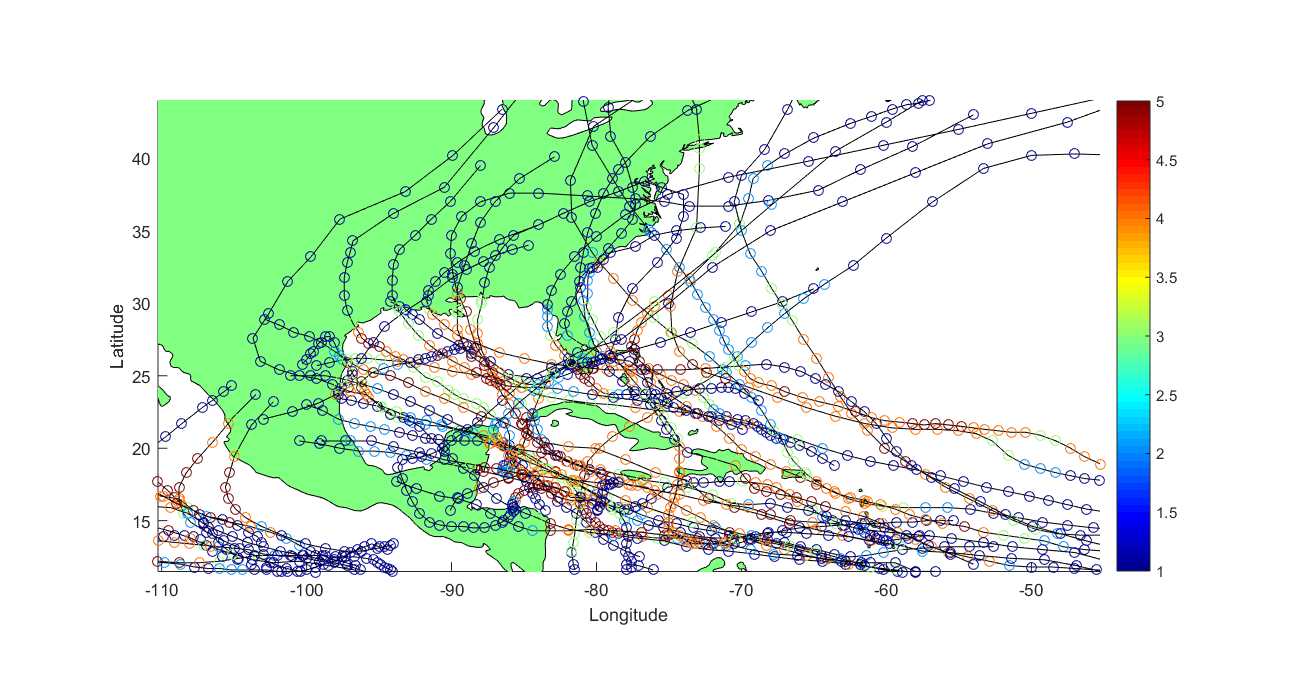 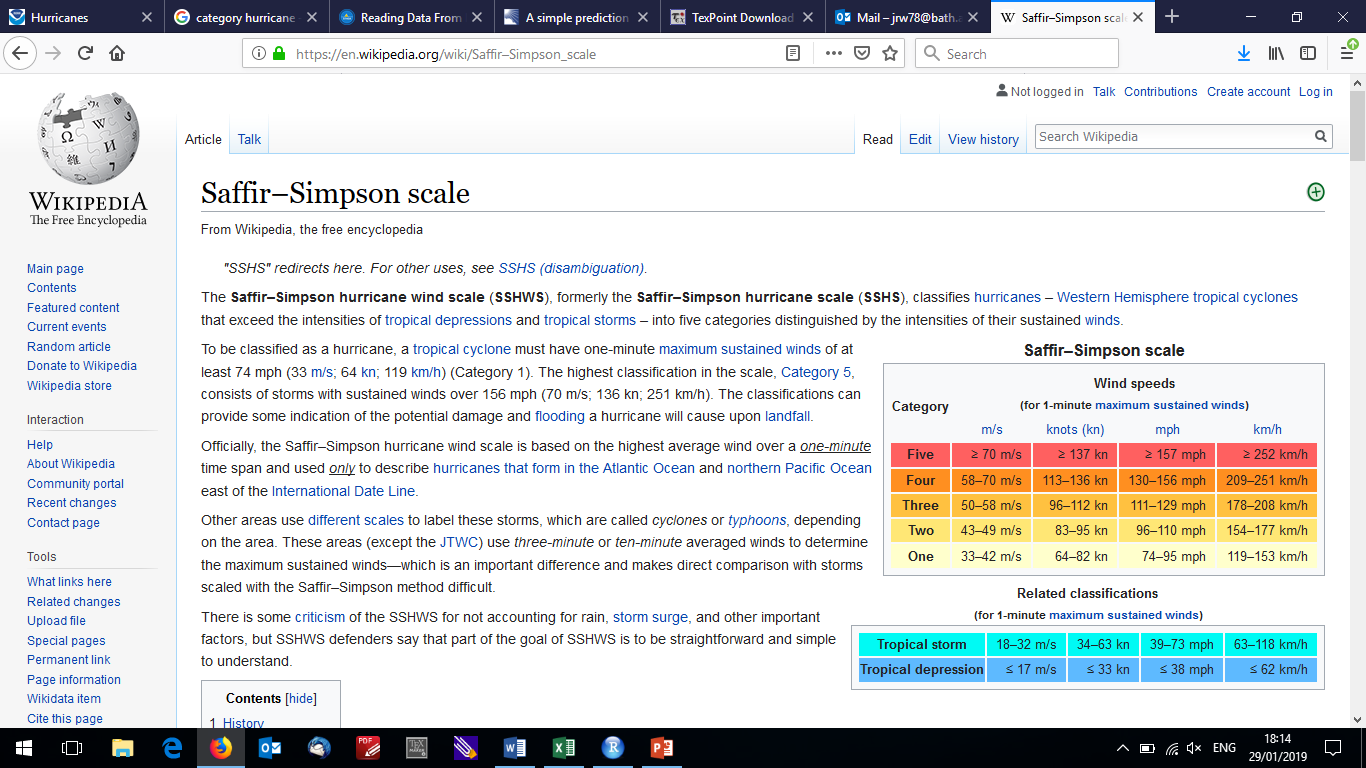 https://en.wikipedia.org/wiki/Saffir%E2%80%93Simpson_scale
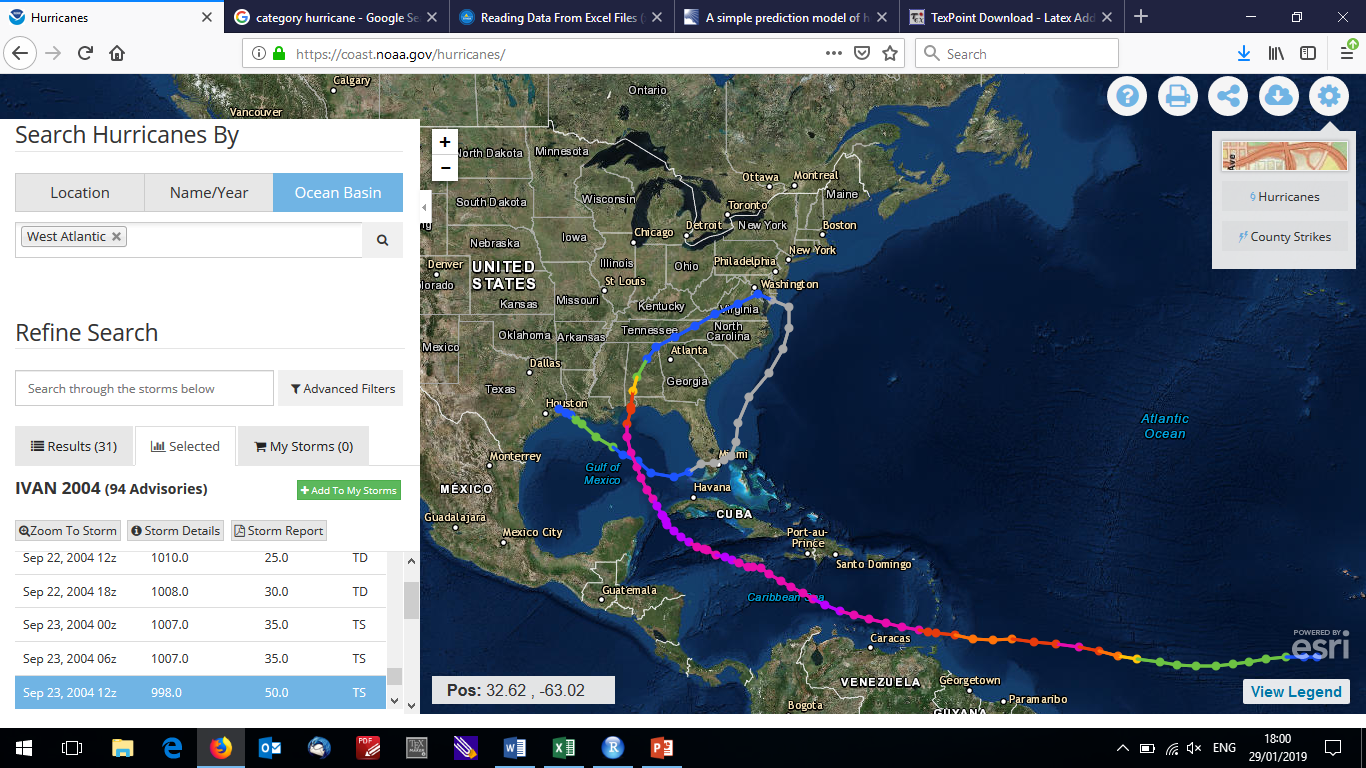 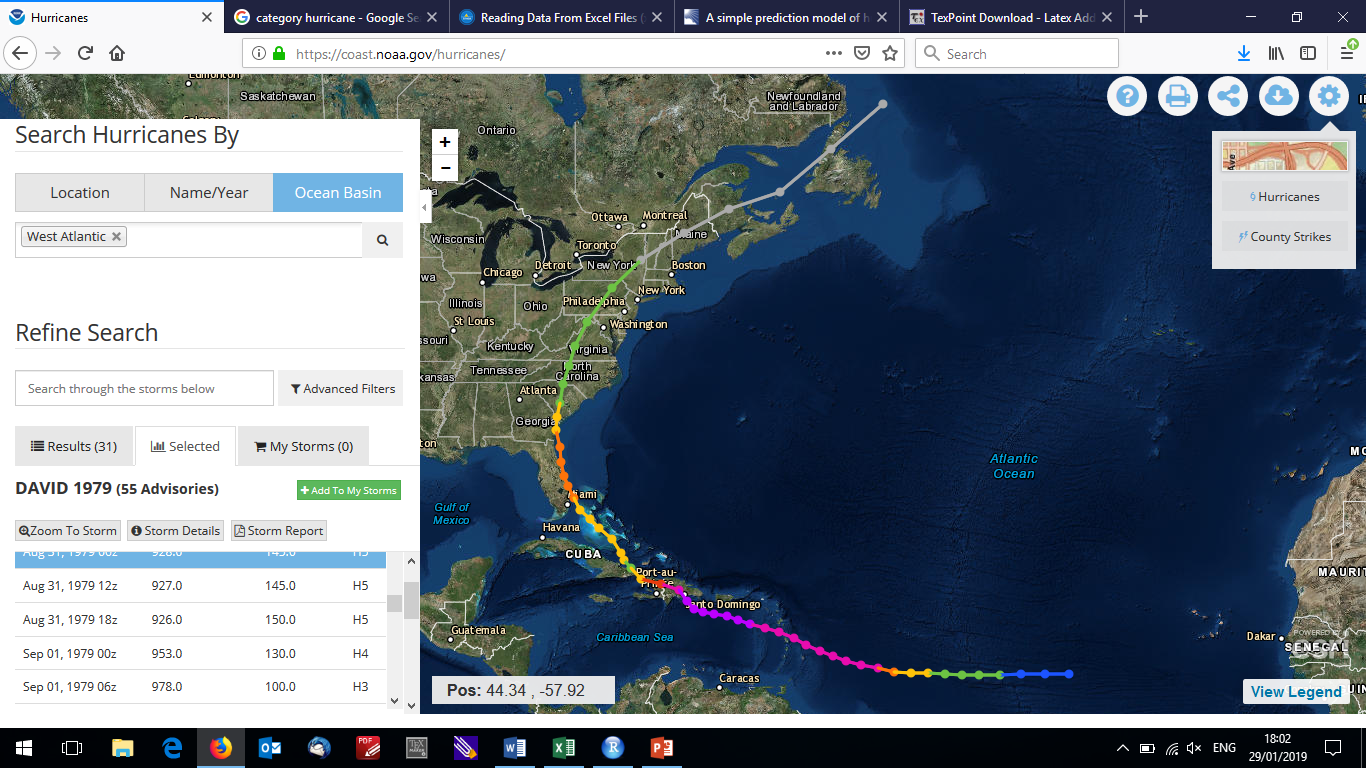 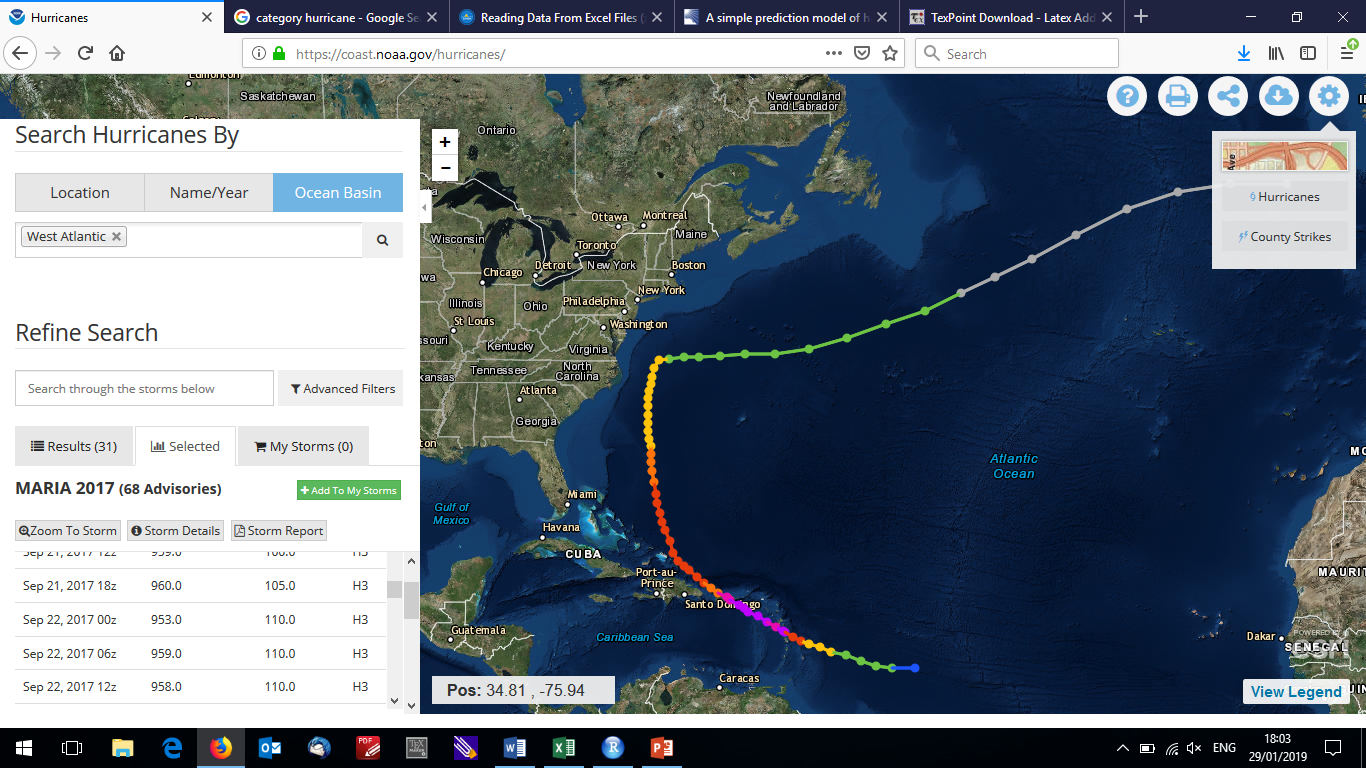 https://coast.noaa.gov/hurricanes/
Moving forward
Physics is complicated, some things poorly understood

Weak consensus that they are carried by large-scale environmental winds, but hurricanes change these winds

Coriolis effect

Some simple models exist for near the equator – can use these to build physical intuition and then predict unprecedented paths

ECMWF and MET Office